Муниципальное автономное дошкольное образовательное учреждение 
                                                     «Детский сад № 6» 
                                             
                                       Презентация из опыта работы 
				«Развивающие игры по познавательному
                              развитию для детей  младшего
                                     дошкольного возраста»
                                                               
                           
                                   Подготовила: воспитатель Мичкасова Т.С.






г. Гусев, 2024 г.
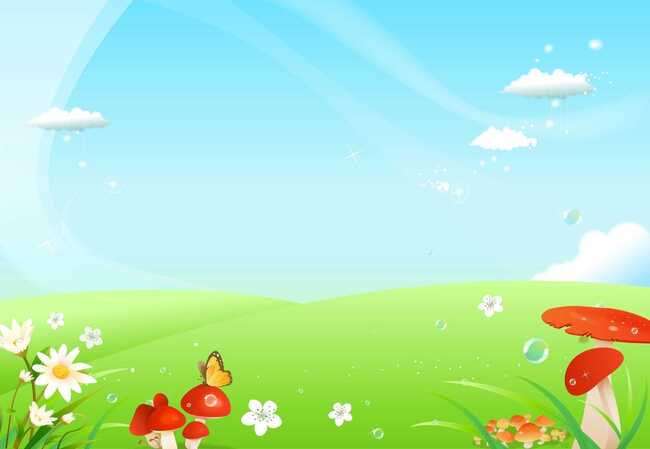 Основными целями познавательного развития
            ребенка раннего дошкольного возраста являются:
развитие разных видов восприятия  (зрительного, слухового, осязательного, вкусового, обонятельного);
развитие наглядно-действенного мышления;
совершенствование обследовательских действий: выделение цвета, формы, величины;
формирование простейших представлений о геометрических фигурах, величине и количестве предметов;
развитие первоначального представления о себе и близких людях, о деятельности взрослых;
организация  взаимодействия и знакомство  с животными и растениями ближайшего окружения;
развитие способности наблюдать за явлениями природы, воспитание бережного  отношения к животным и растениям;
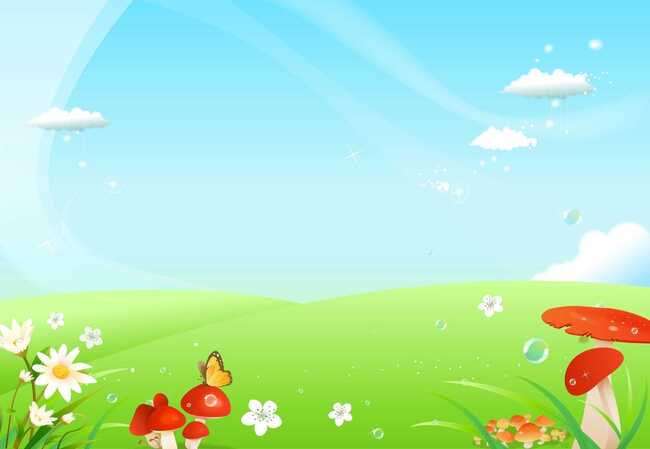 Что включает в себя познавательное
                                             развитие?
Формирование элементарных математических представлений
Сенсорное развитие
Формирование целостной картины мира, расширение кругозора детей
Развитие познавательно-исследовательской деятельности
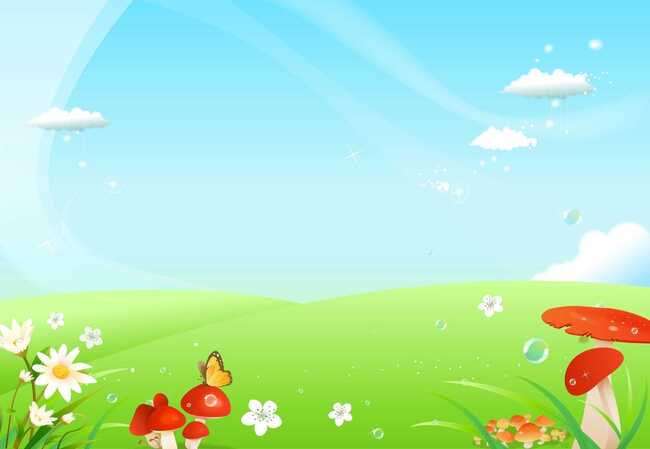 Сенсорное развитие
 – это процесс формирования восприятия и представлений ребенка об окружающем мире и свойствах предметов.
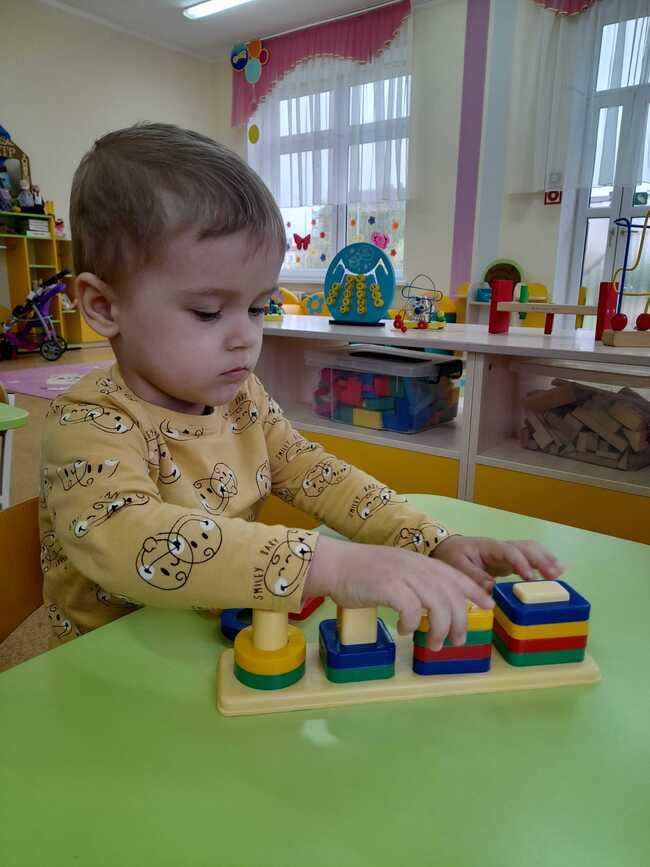 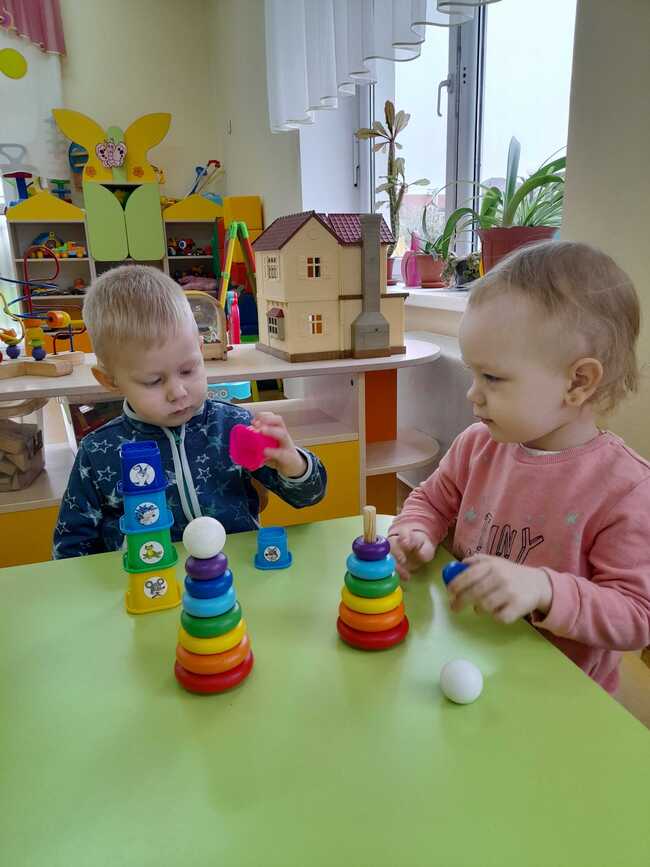 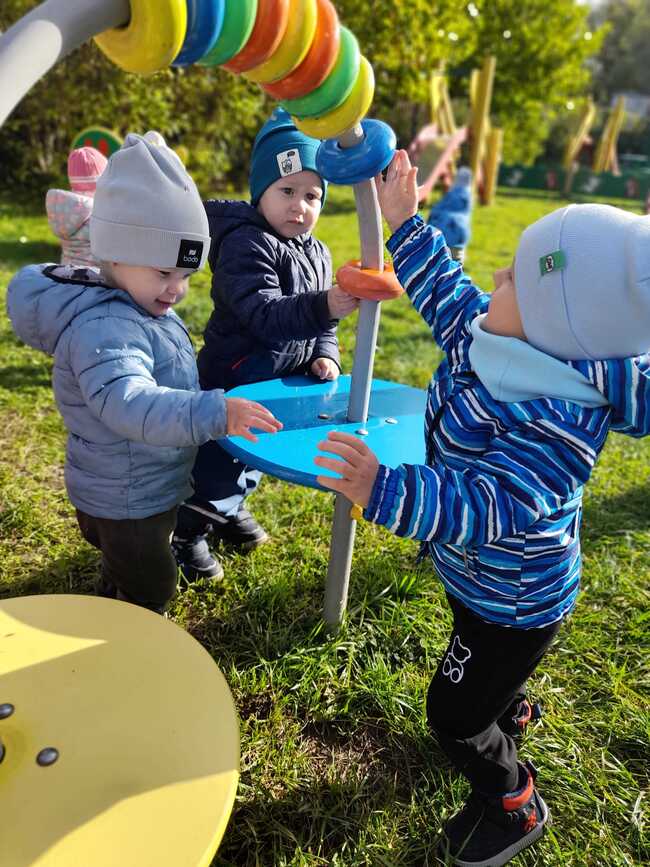 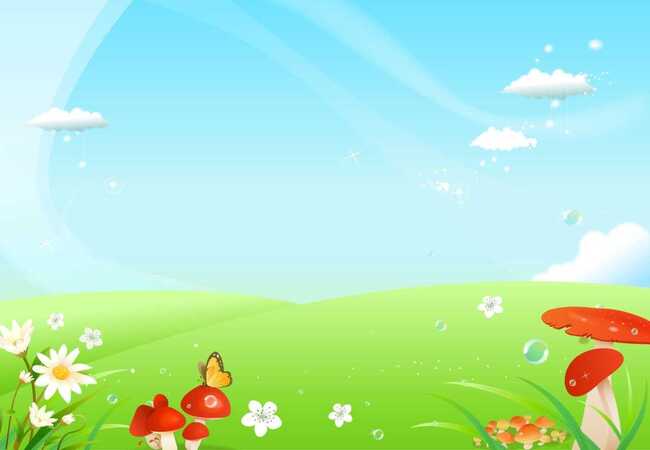 Формирование целостной картины мира, расширение кругозора детей:
расширение представлений детей об окружающем мире; знакомство с явлениями общественной жизни; с деятельностью взрослых; развитие представлений о себе; о внешнем облике человека; о его физических и эмоциональных состояниях; о деятельности близких ребенку людей ;  о предметах, действиях с ними и их назначении;  предметы домашнего обихода; игрушки, орудия труда.
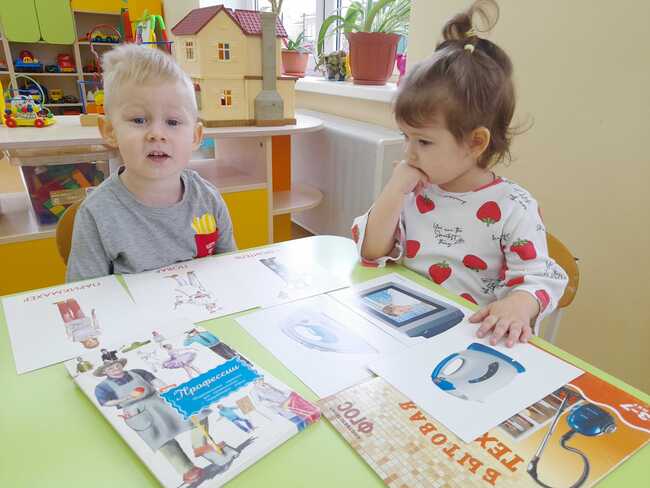 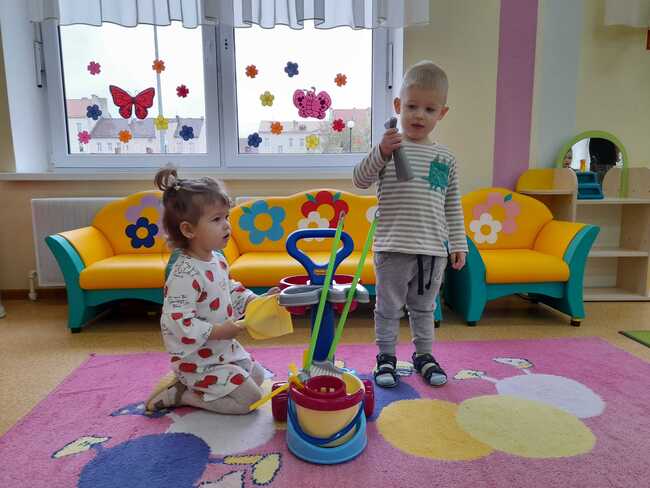 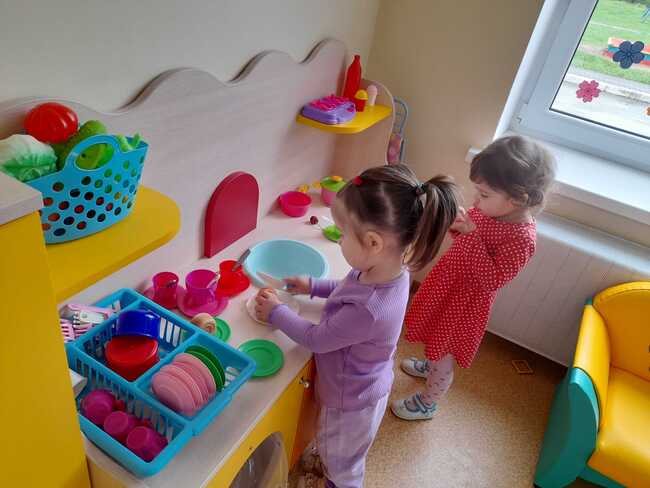 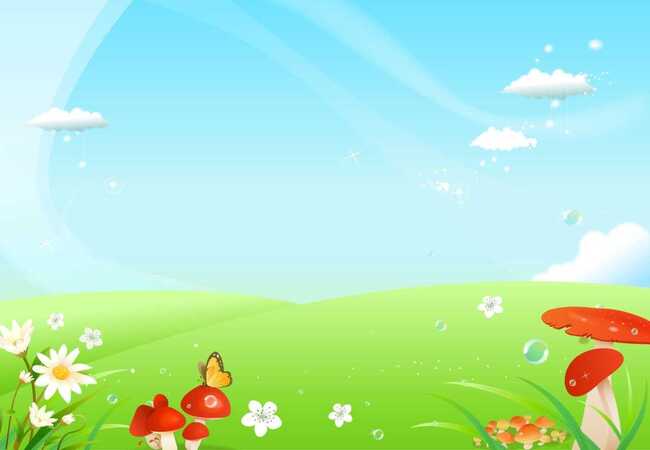 Развитие познавательно-исследовательской деятельности
 расширение представлений о физических свойствах окружающего мира; развитие представлений об основных физических явлениях; развитие представлений детей  о некоторых факторах среды;
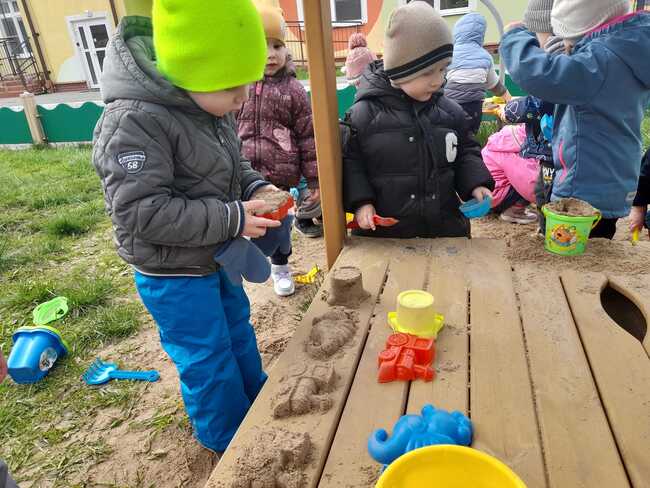 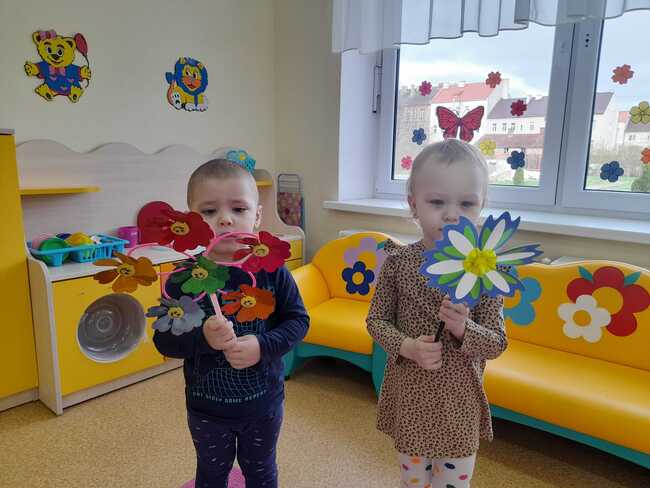 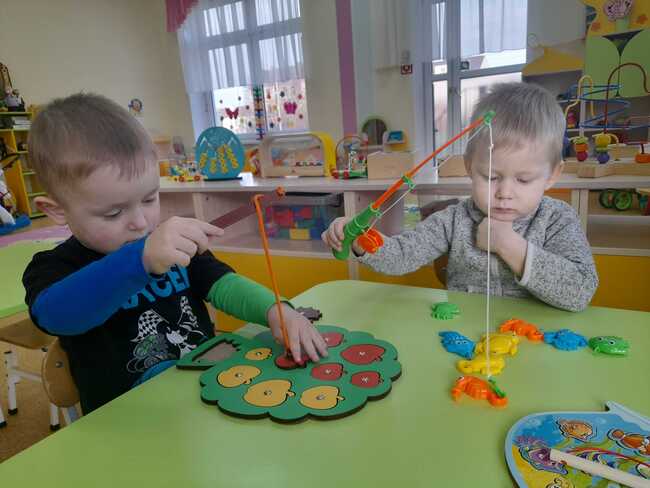 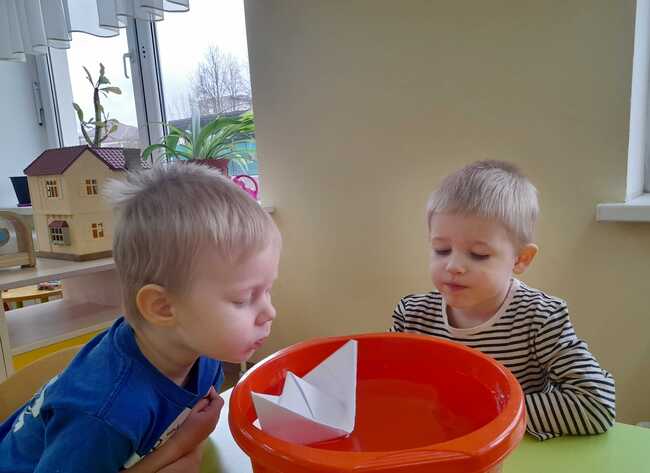 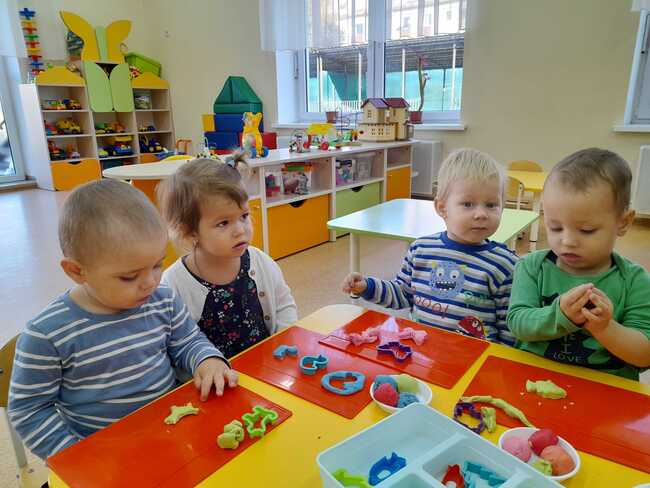 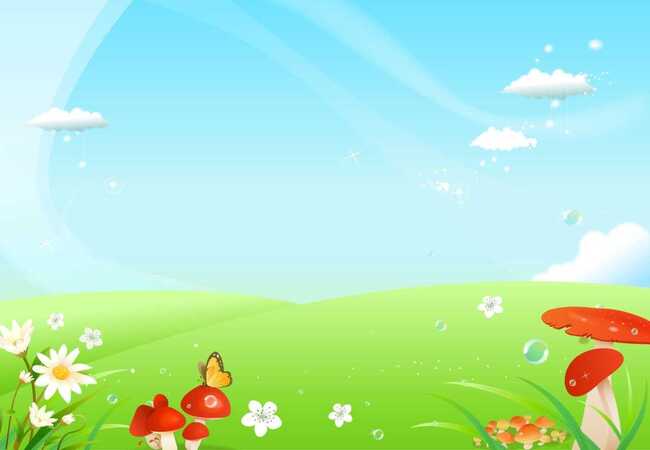 Формирование элементарных математических представлений
Формирование элементарных математических представлений у дошкольников подразумевает развитие у детей различных видов деятельности: внимания, восприятия, памяти, мышления, воображения, а также способностей к умственной деятельности, умение элементарно сравнивать, анализировать, обобщать, устанавливать простейшие причинно – следственные связи.
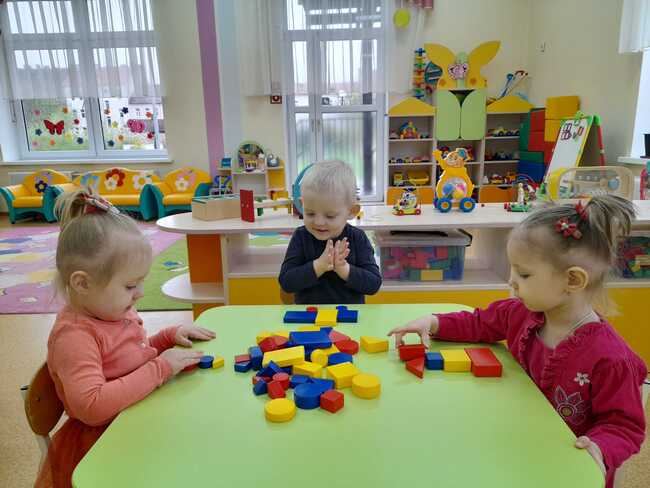 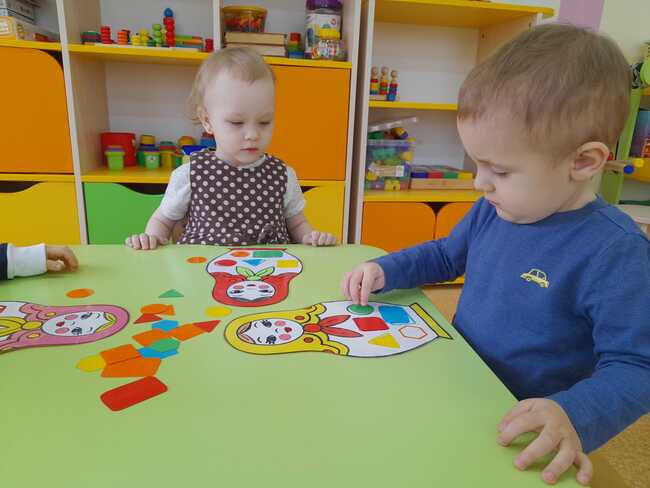 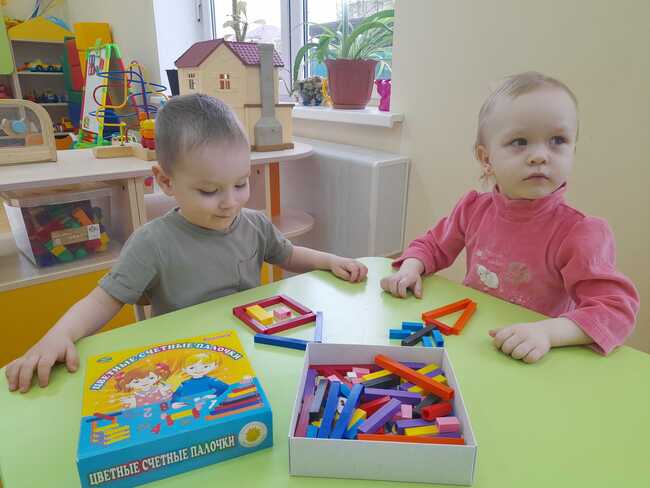 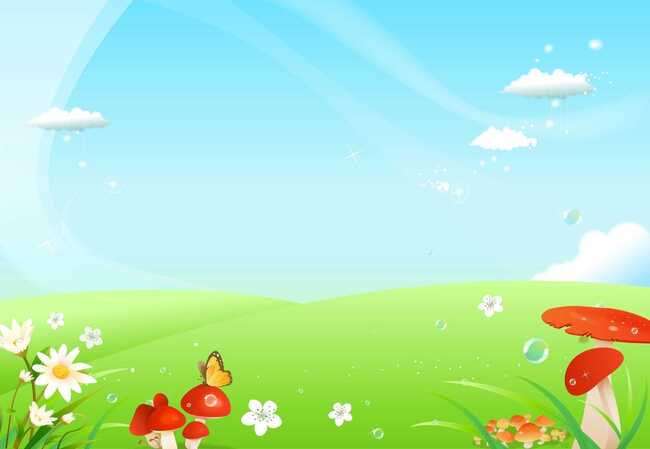 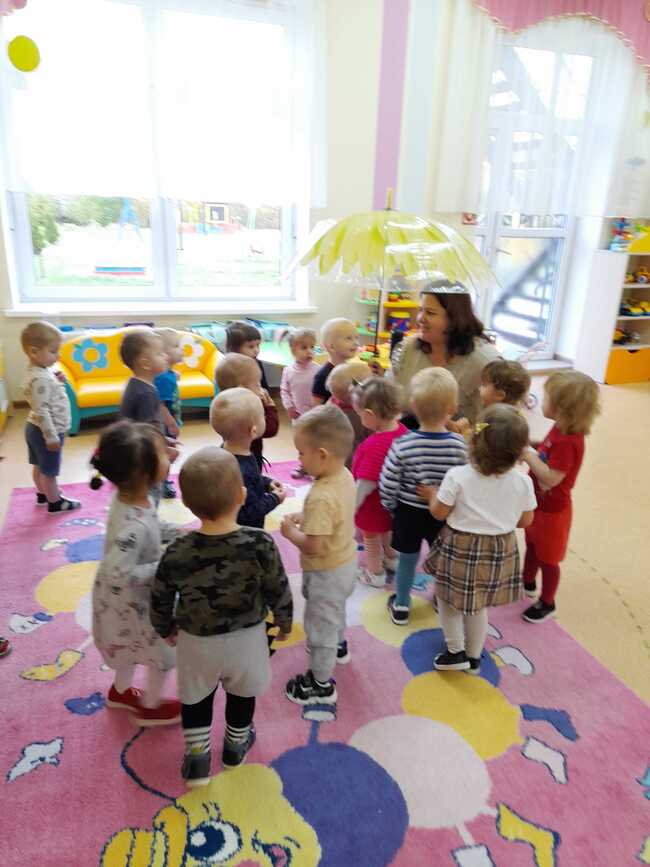 Познание через игру
Малыши не мыслят своей жизни без игры. Нормально развивающийся ребенок постоянно манипулирует с предметами. Именно в игре ребёнок растёт и развивается как личность, приобретает навыки общения и поведения в обществе.   На этом строится работа воспитателей по познавательной деятельности.
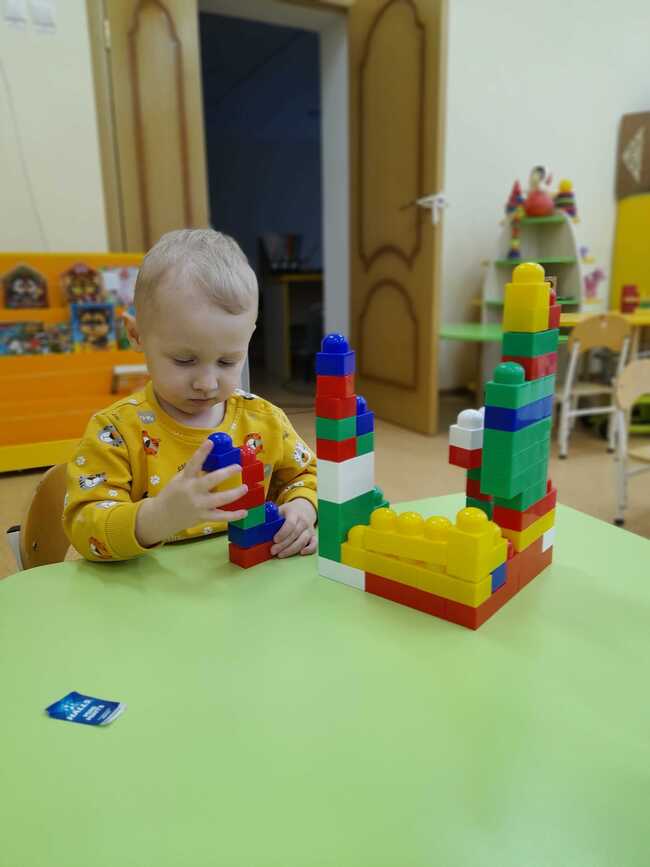 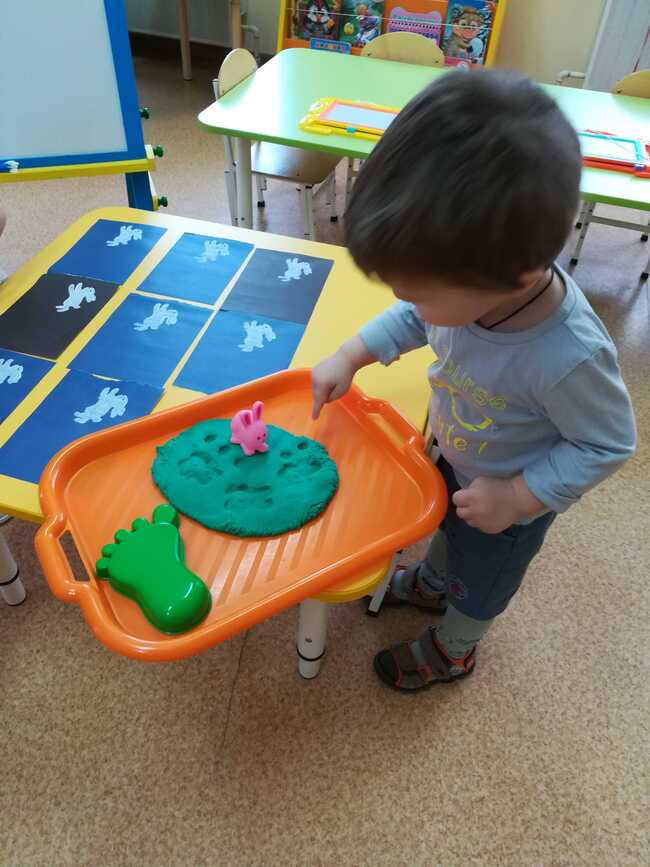 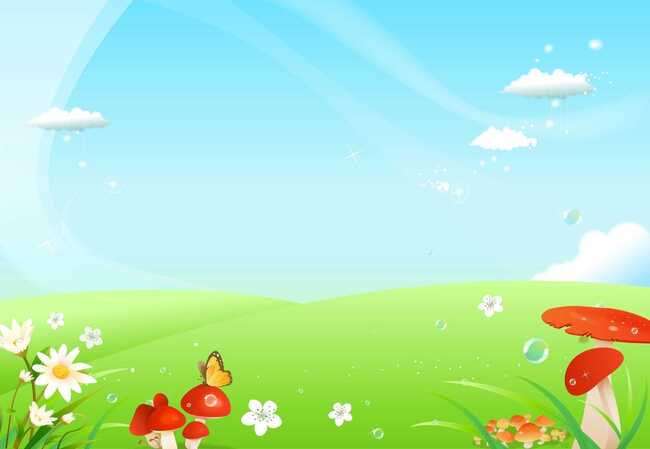 Развивающая предметно-пространственная среда обеспечивает максимальную реализацию образовательных программ
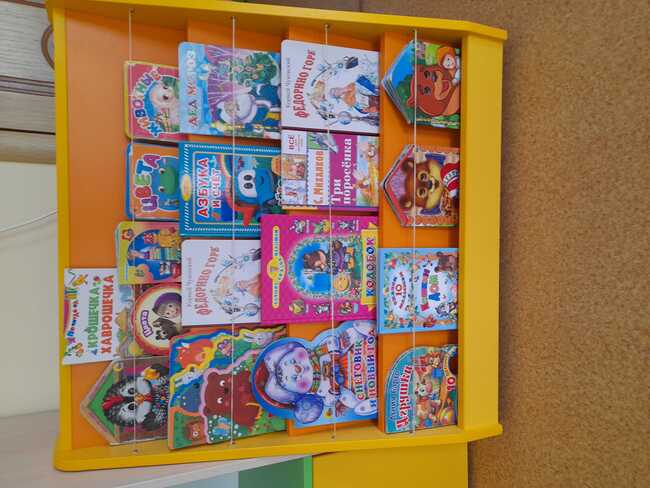 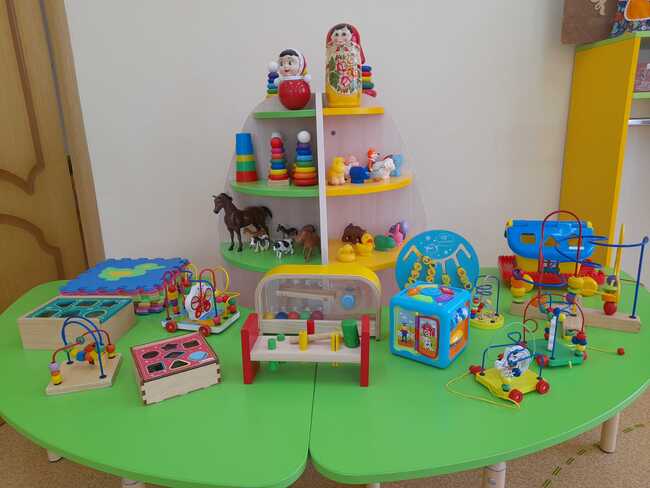 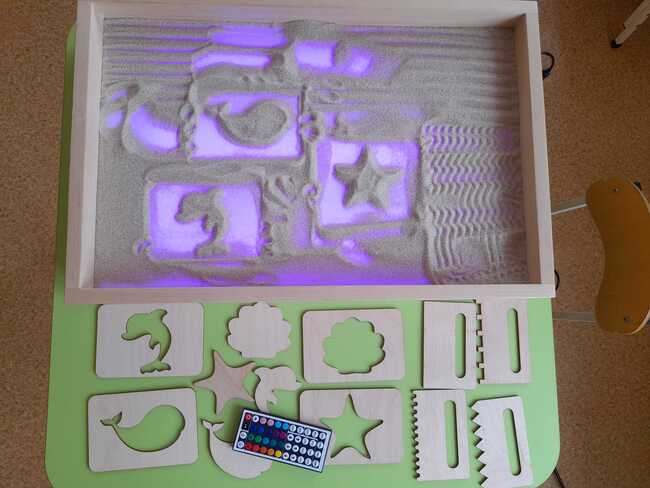 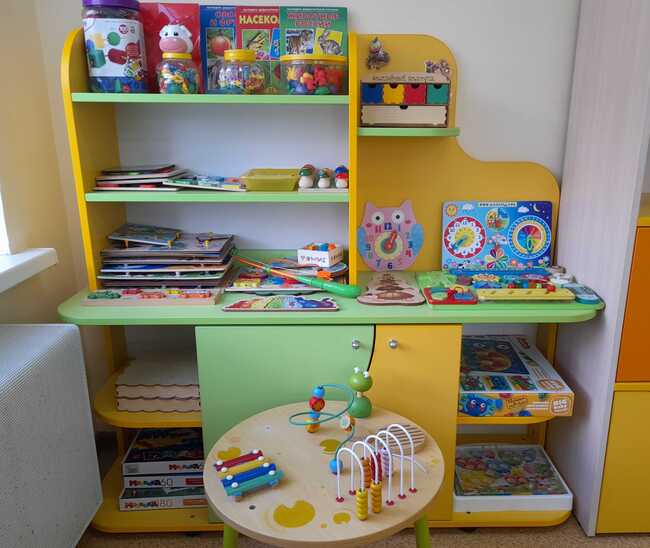 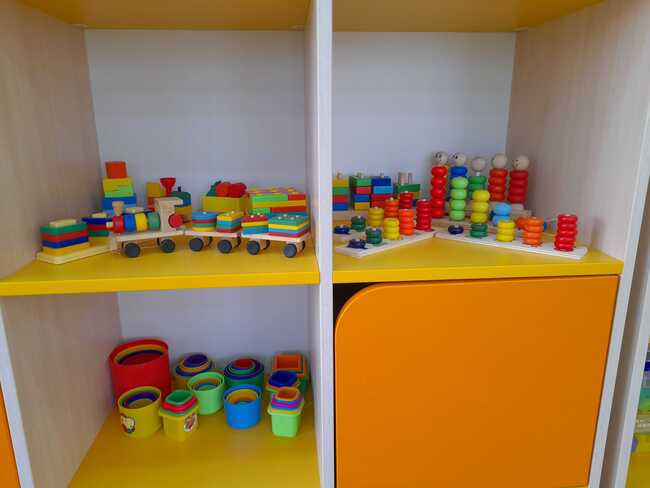 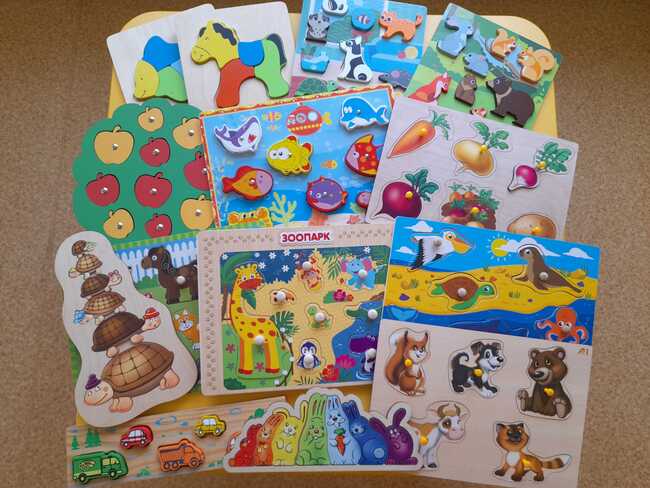 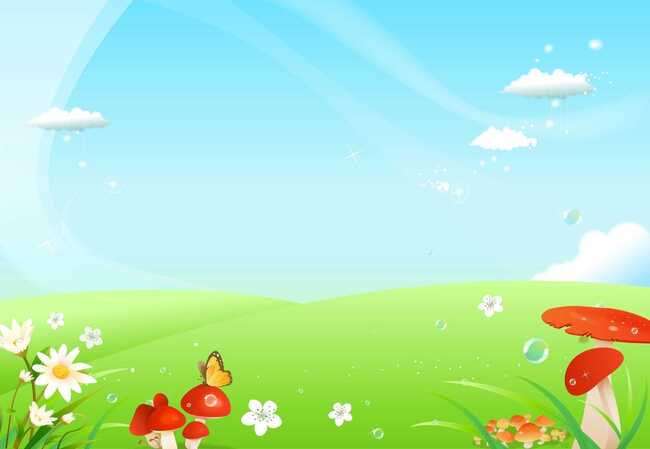 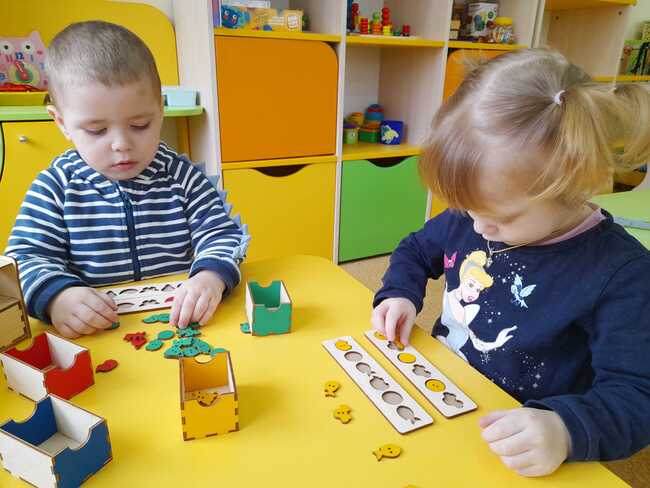 Д/и «Волшебный комодик»
Игра направлена на развитие мелкой моторики, внимательности, усидчивости, изучение цветов и предметов.
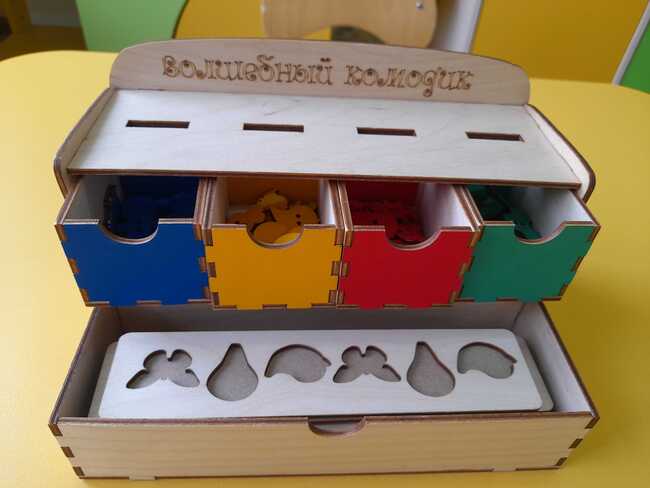 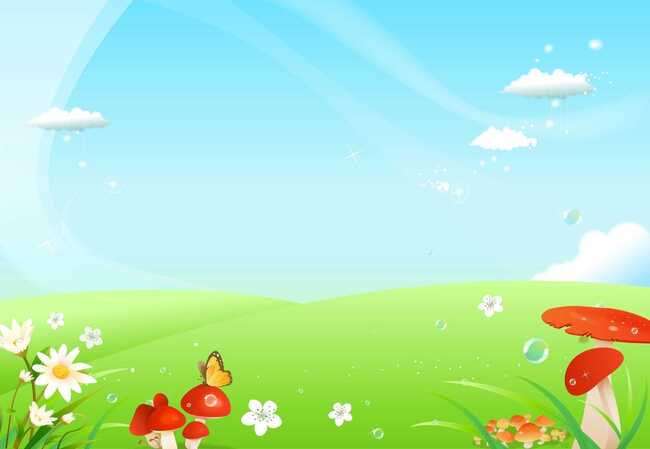 Мозаика «Бабочки», «Машинки»
Цель: способствовать развитию мелкой моторики, внимательности, творческого мышления, изучения цветов.
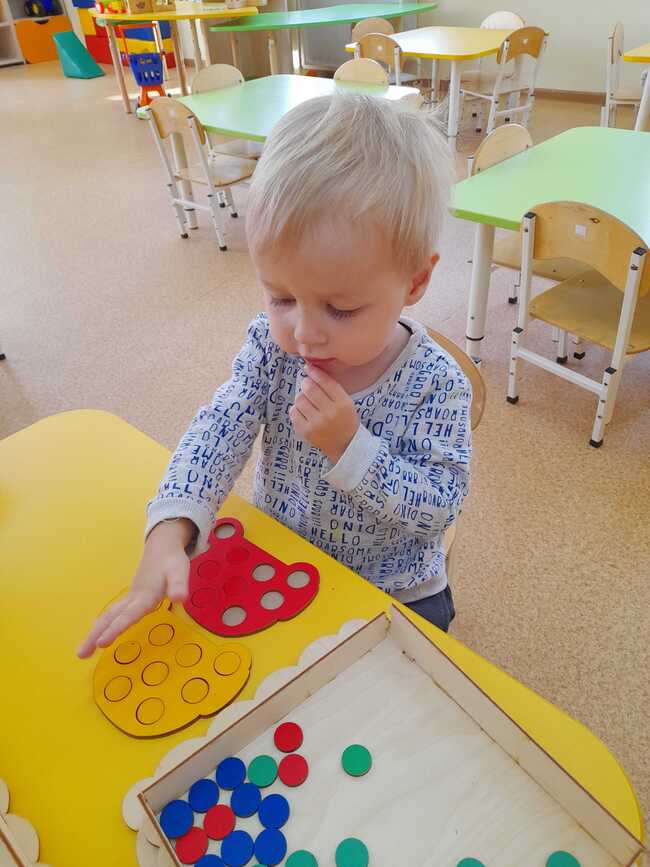 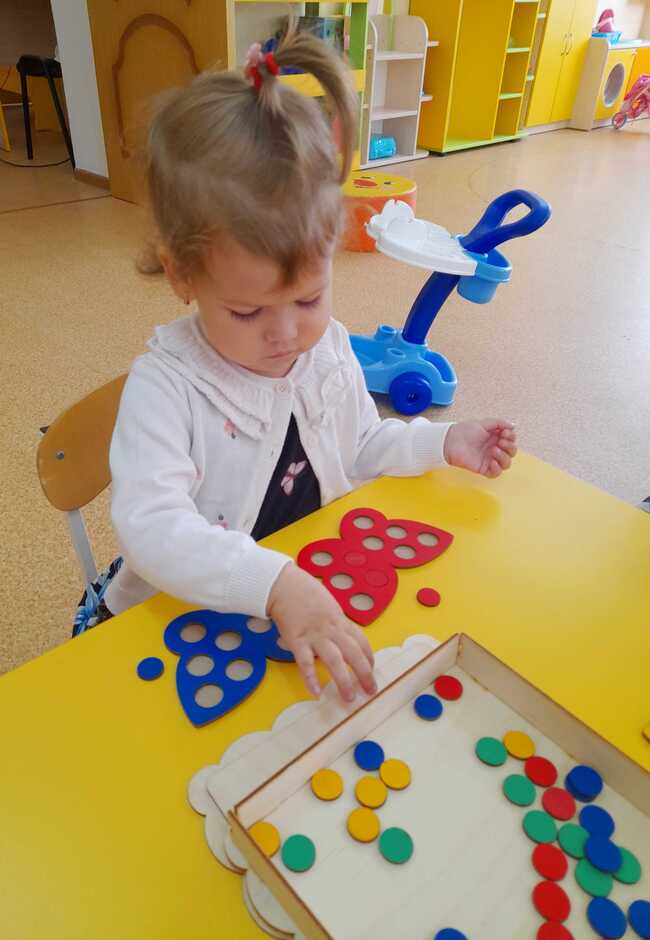 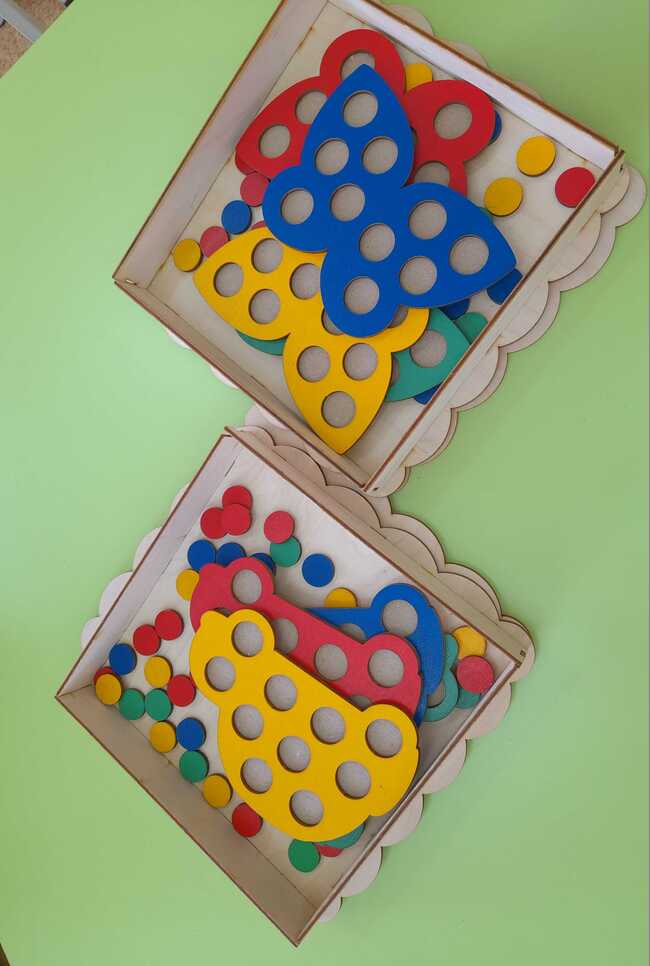 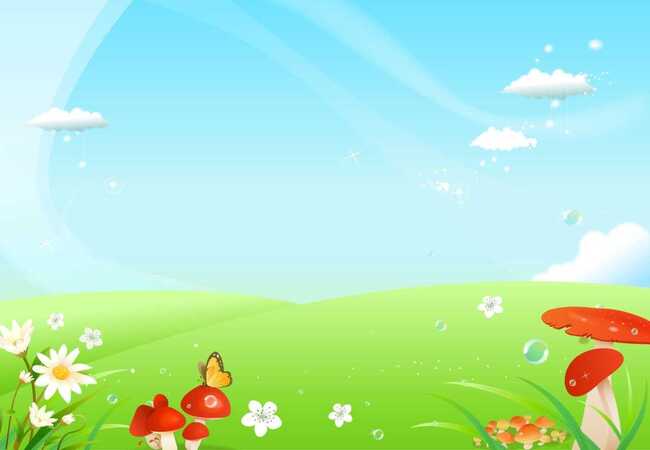 Д/и «Собери бусы»
Цели: закреплять представления детей об основных цветах, развивать умение группировать предметы по цвету, форме.
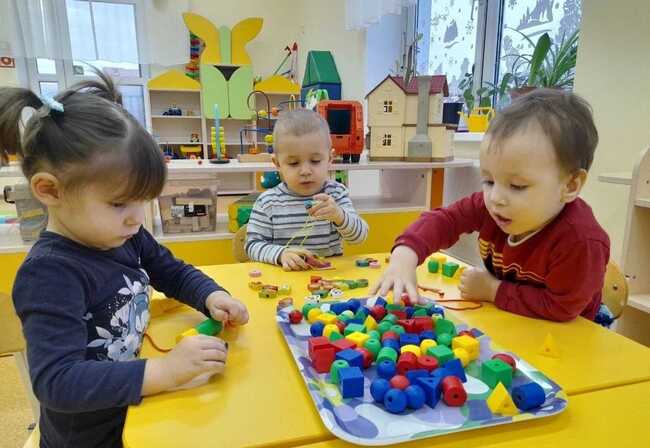 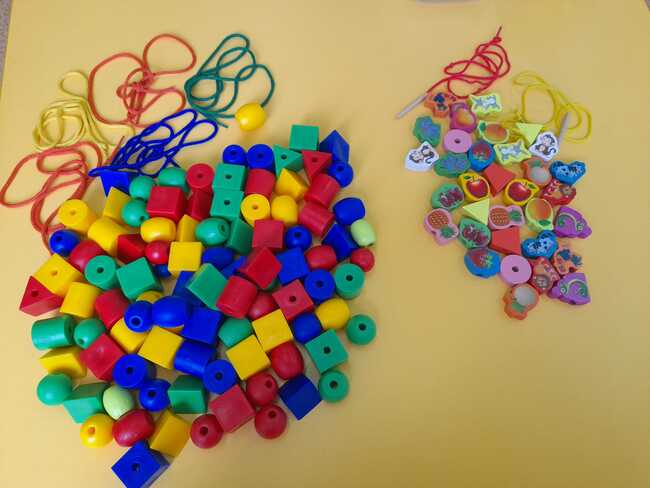 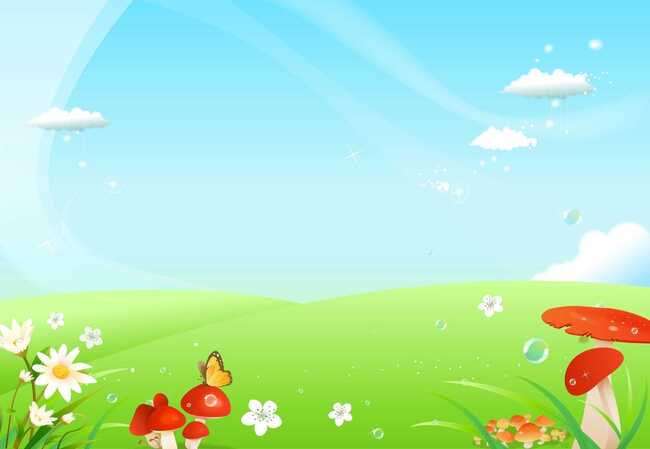 Д/и «Найди место для матрешки»
Цель: учить ребенка соотносить предметы по величине, формировать умение не только подбирать части предметов, но и совмещать их в соответствии с рисунком.
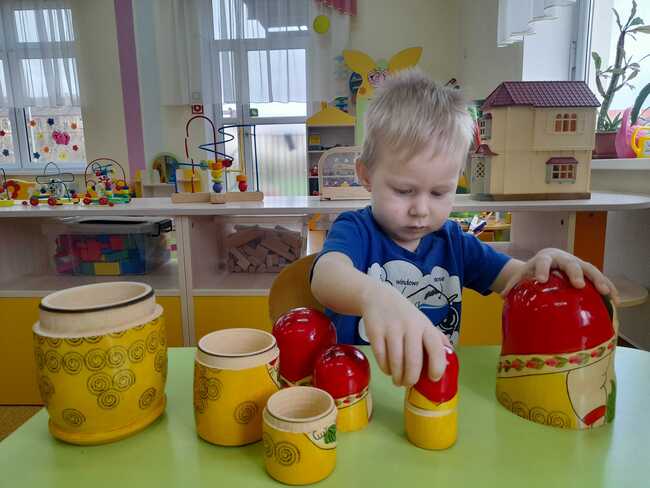 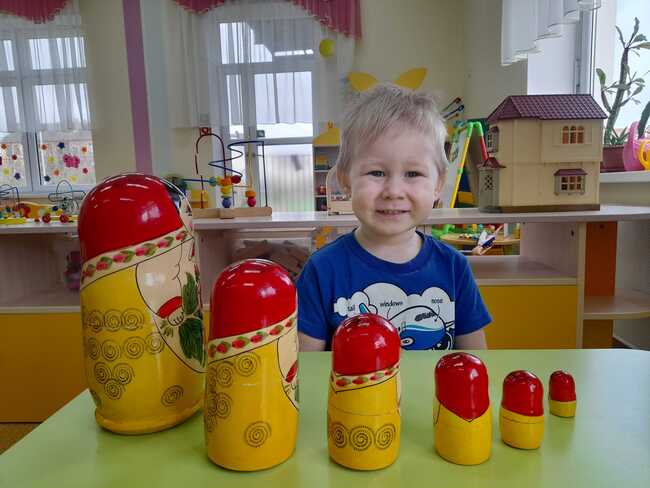 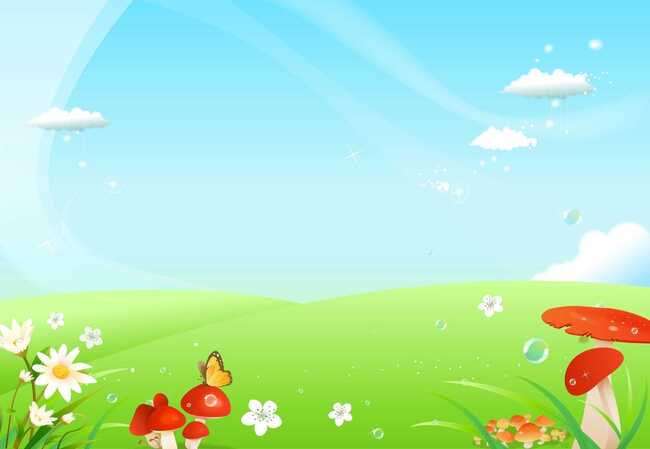 Дидактические игры направленные на формирование представлений о животном мире, среде обитания, питании.
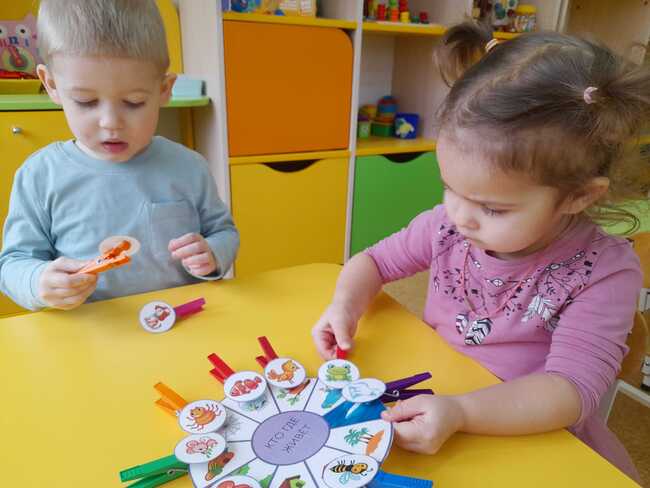 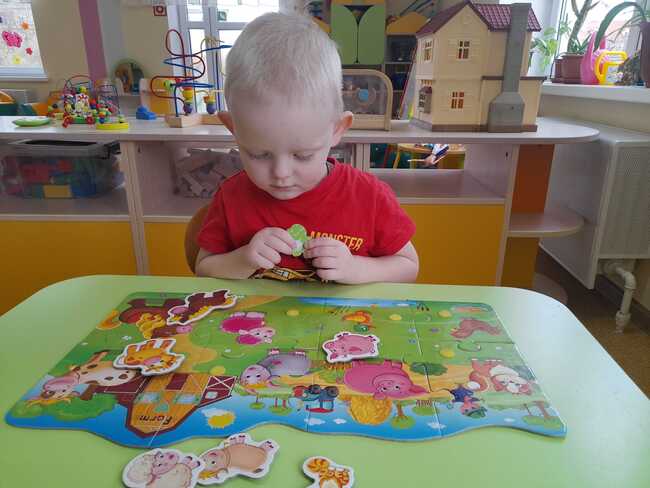 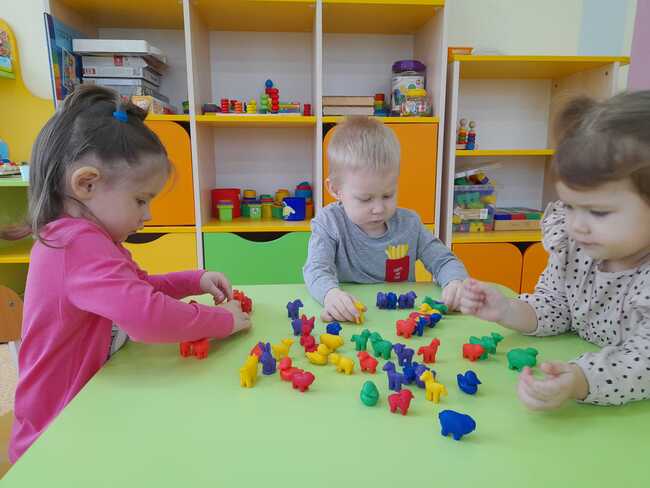 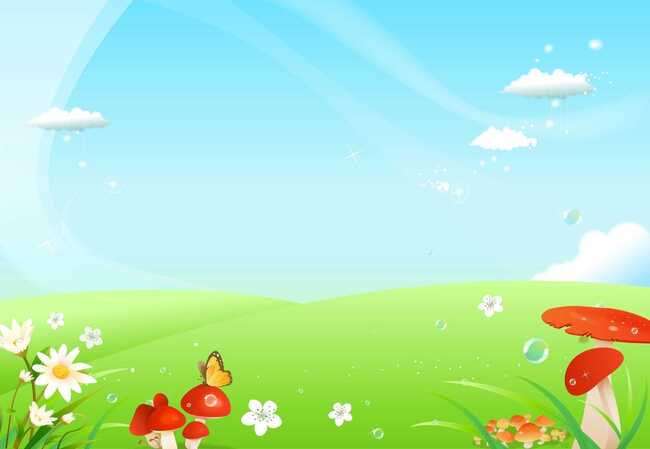 Стол планшет для рисования песком 
–это универсальная развивающая  система, которая стимулирует               творческие и интеллектуальные способности детей.
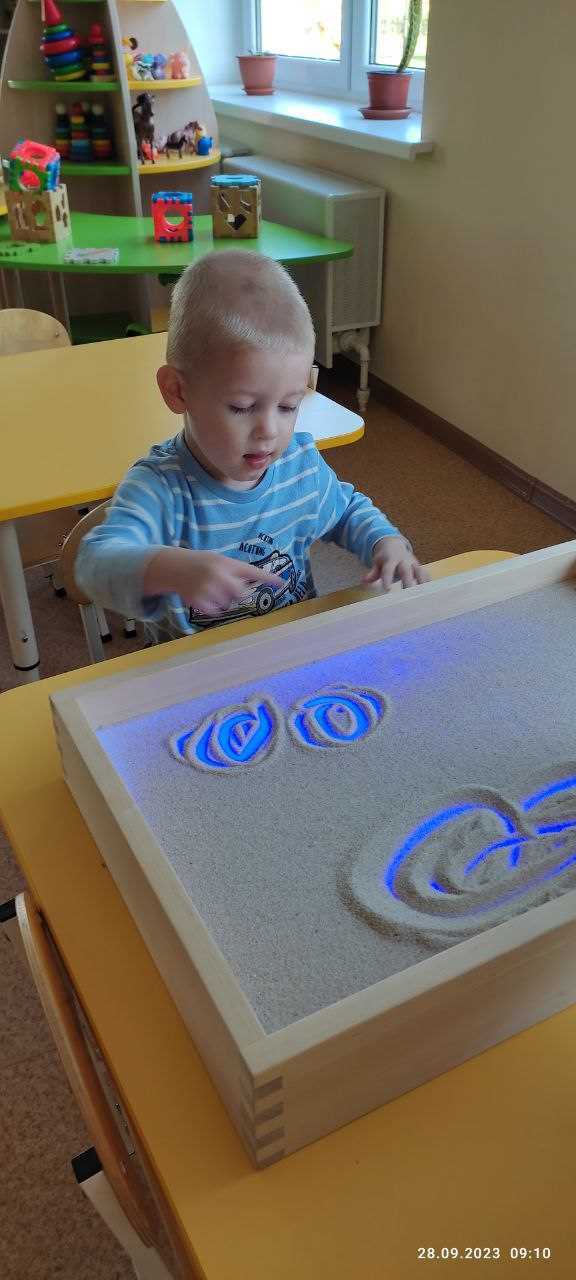 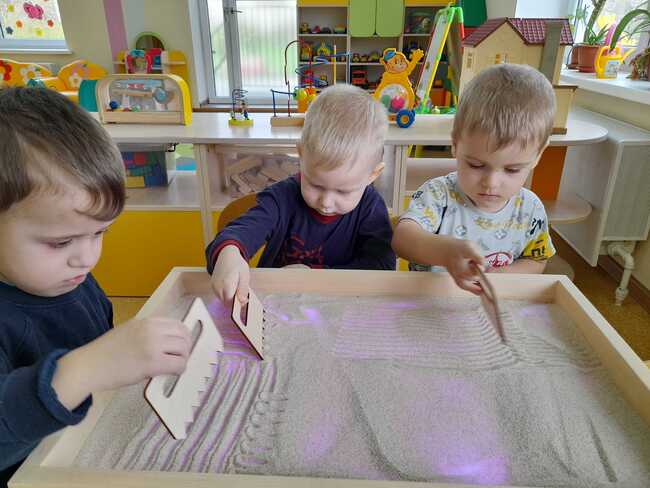 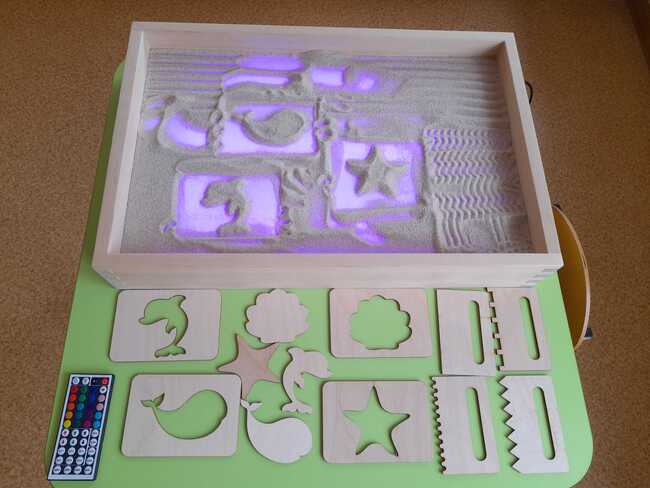 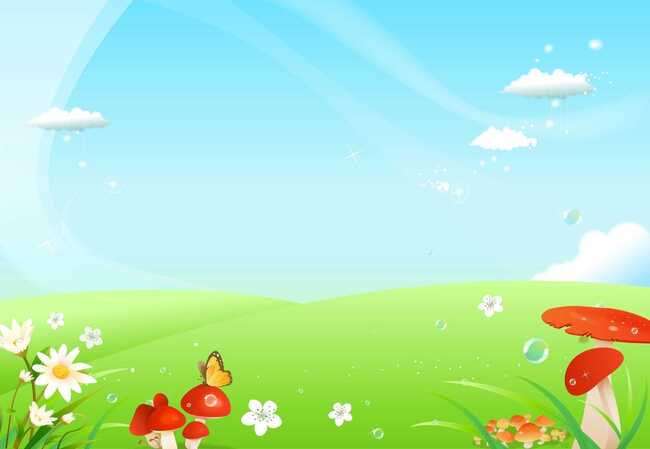 Мозаика 
Цели игры с мозаикой: развитие мелкой моторики, наглядно-образного мышления, творческих способностей, памяти, внимания, формирования сенсорных эталонов цвета, величины, формы, восприятия.
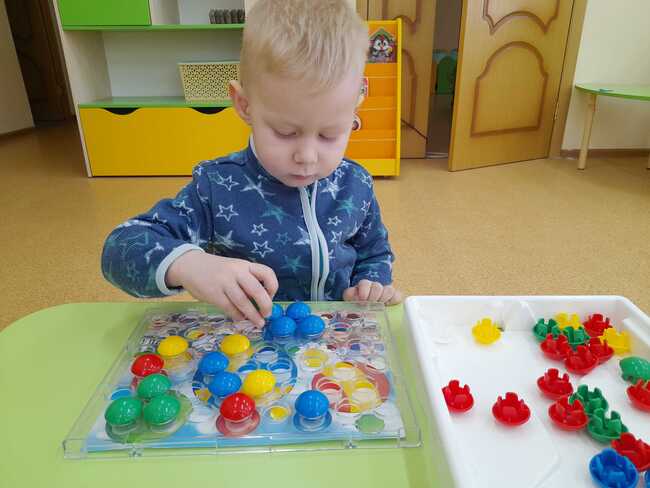 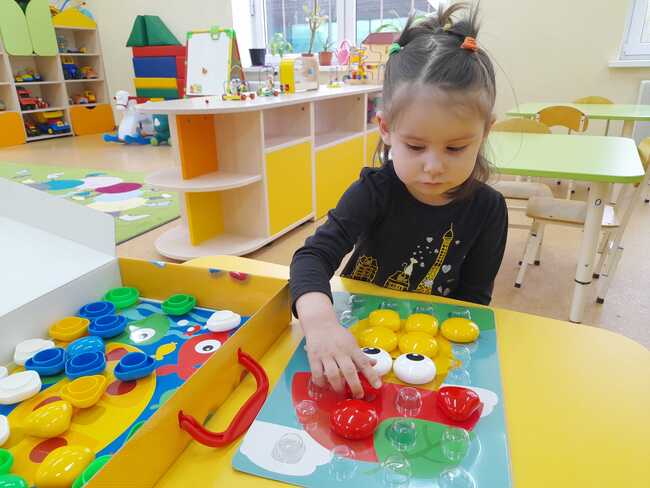 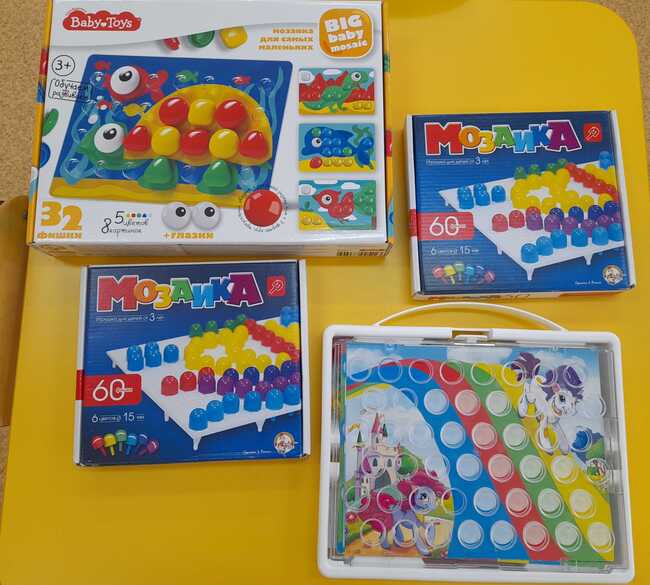 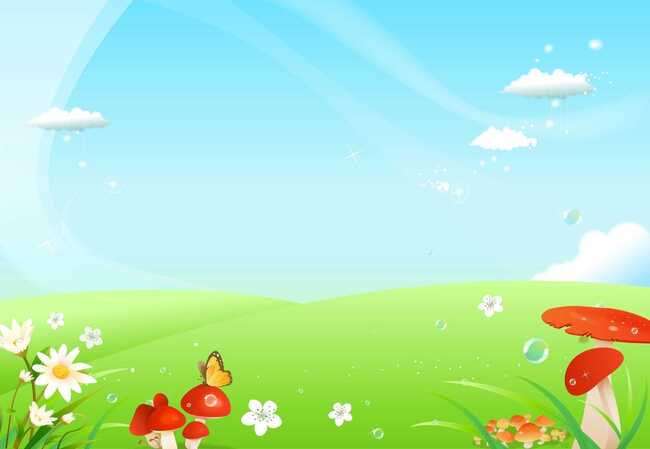 Развитие познавательных способностей и познавательного интереса дошкольников - один из важнейших вопросов воспитания и развития ребенка дошкольного возраста.
  От того, насколько будут развиты у ребенка познавательные способности, зависит успех его обучения в школе и успех его  развития в целом.
Вывод